Sequential Narration
A SERIES of images that show a beginning, middle, and an end

Four choices:
Grid format (6 panels)
Sequential Motion (6+ images)
Comic Book Page (6+ panel)
Unit Goal: To tell a multiple frame story that includes a beginning, middle, and end.
GRID!
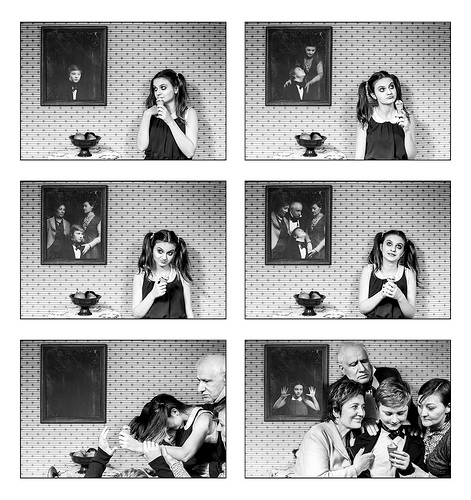 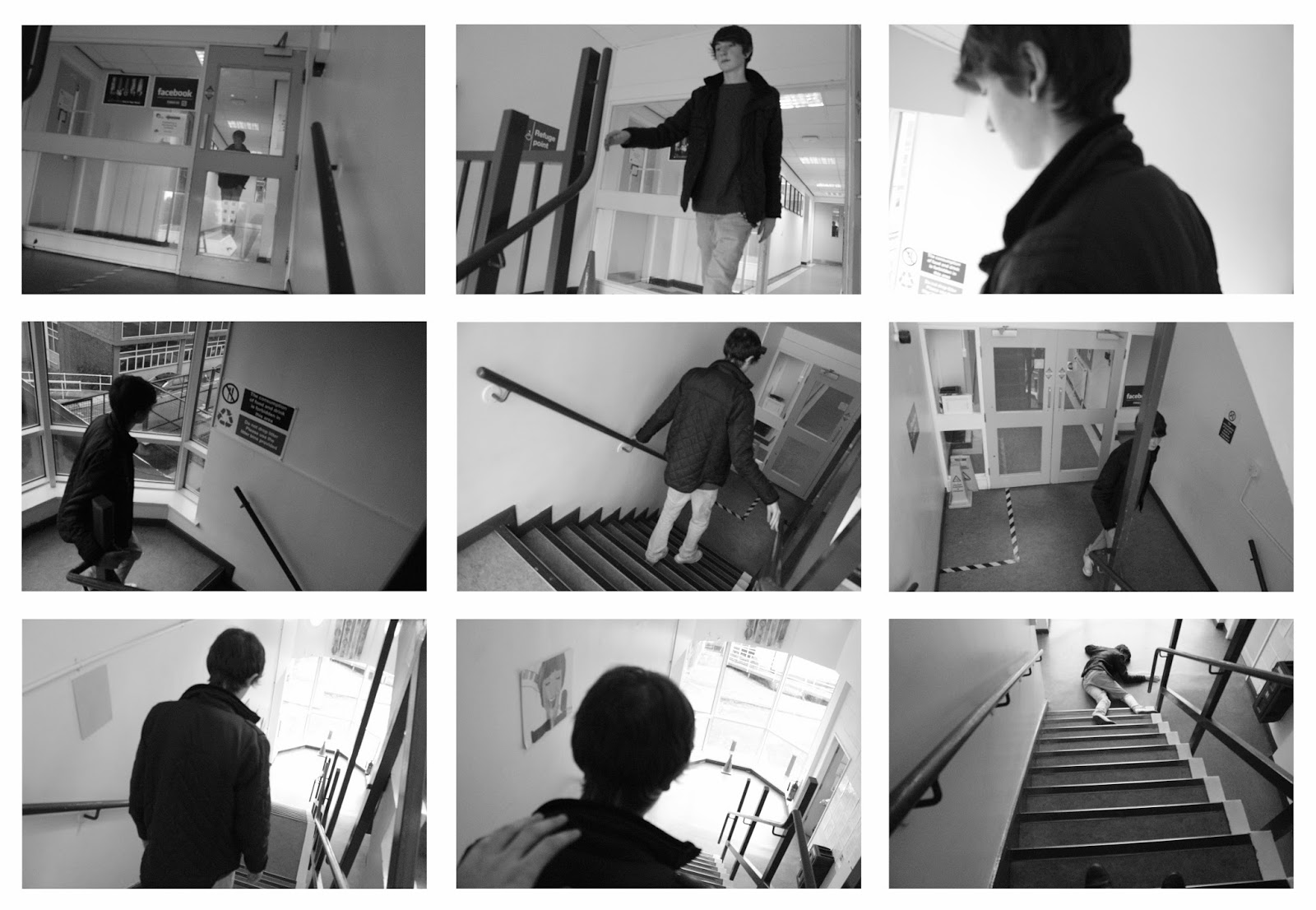 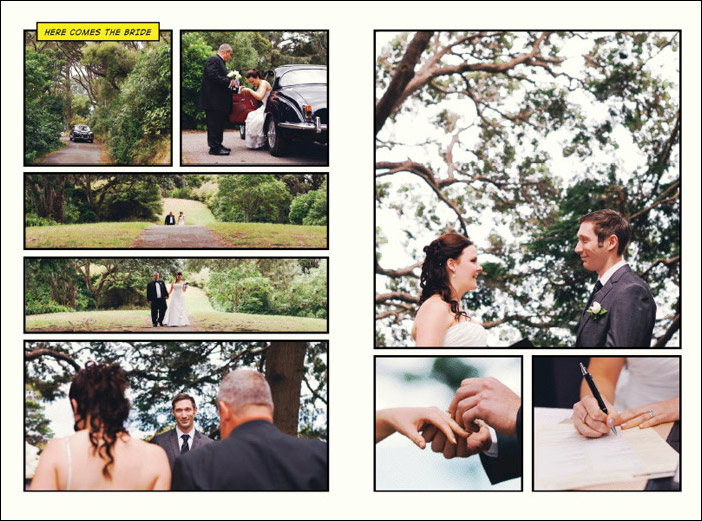 Grid Format
At least 6 images
Place images on a blank canvas/file
Use the View>Show>Grid to line up the images
Sequential Motion
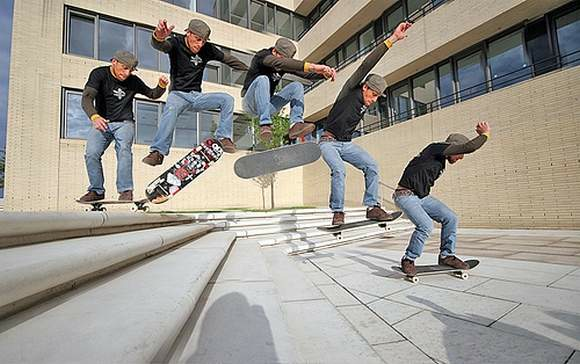 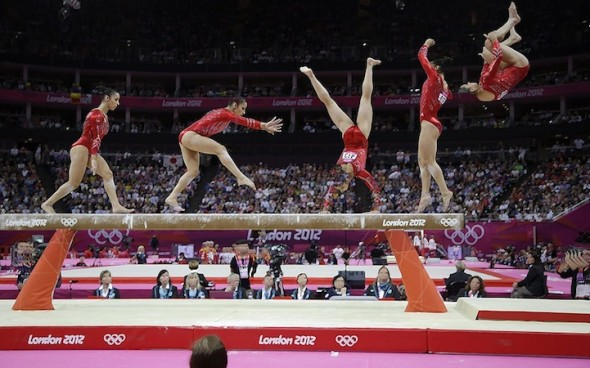 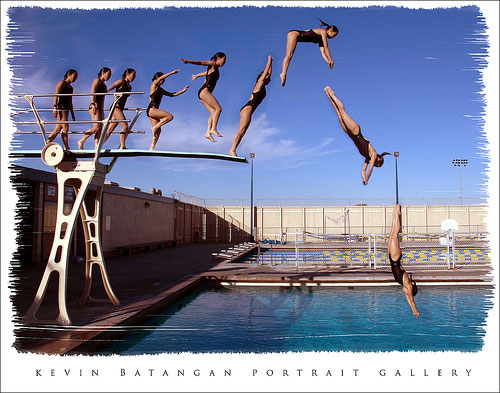 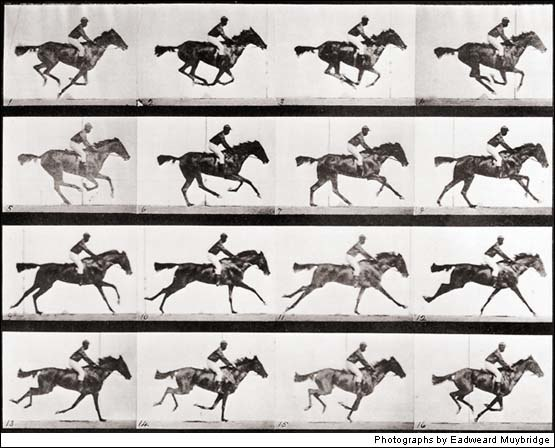 Sequential Motion
A couple ways to do this:
 All-in-one
Grid
Video Tutorial for all-in-one
For Grid use a blank canvas to put the image
 in and use View>Show>Grid 
to help you line them up
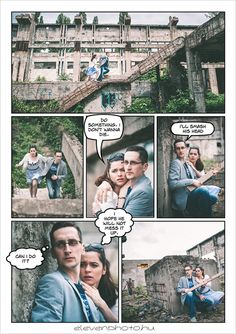 Comic Book Page!
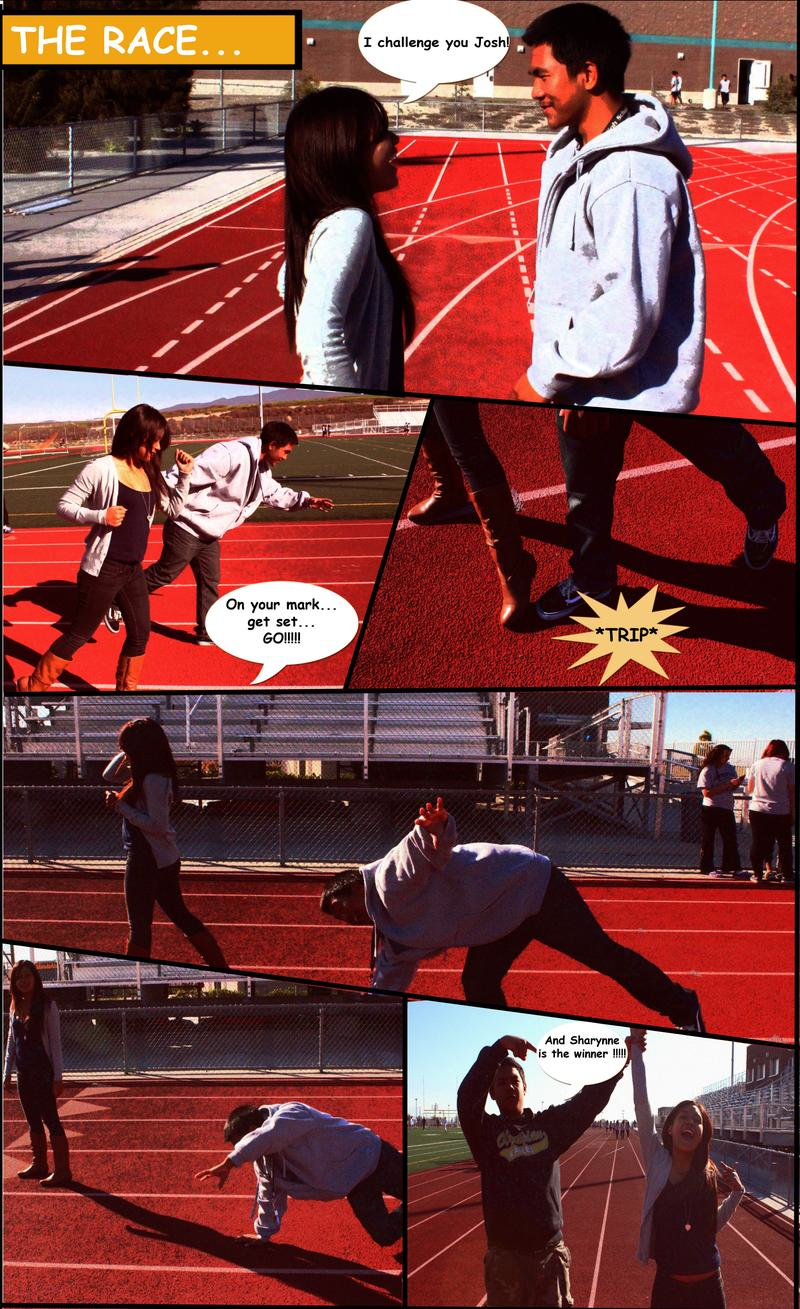 Comic Book Page
At Least 5 panels on the page
Use the tutorial (or find your own) to create the layout and effect
BONUS OPTION: Stop Motion
Takes a LONG time!
Can work with 1-2 other people
Use iPhoto to make a slideshow and then export into iMovie if needed
Sound is a huge component of this!
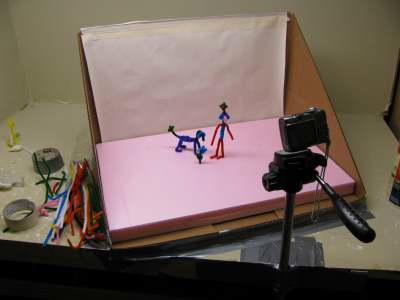 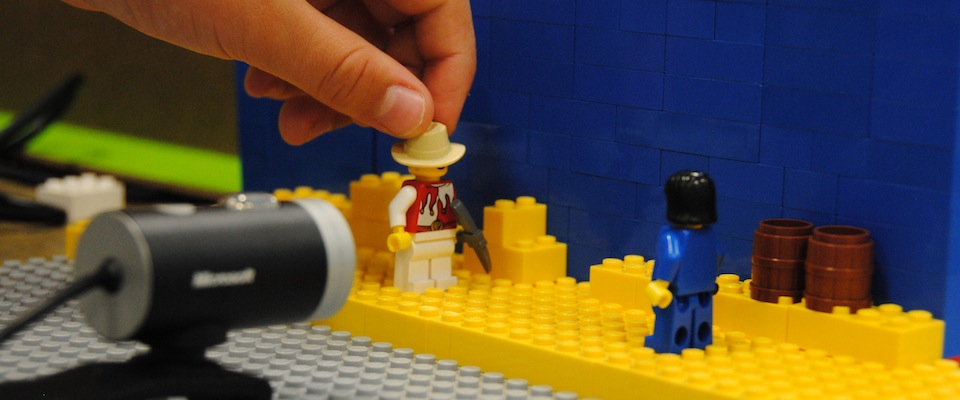 Stop Motion: How to….
50 best stop motion videos

T-shirt Wars Video

OK Go video

Tips to create a stop motion video
Sequential Narration
A SERIES of images that show a beginning, middle, and an end

Four choices:
Grid format (6 panels)
Sequential Motion (6+ images)
Comic Book Page (6+ panels
Unit Goal: To tell a multiple frame story that includes a beginning, middle, and end.
COMPONENTS TO TURN IN: 
Planning sketches/sheet
Contact Sheet
Final Edited Project
Reflection
Updated weebly summary and postings